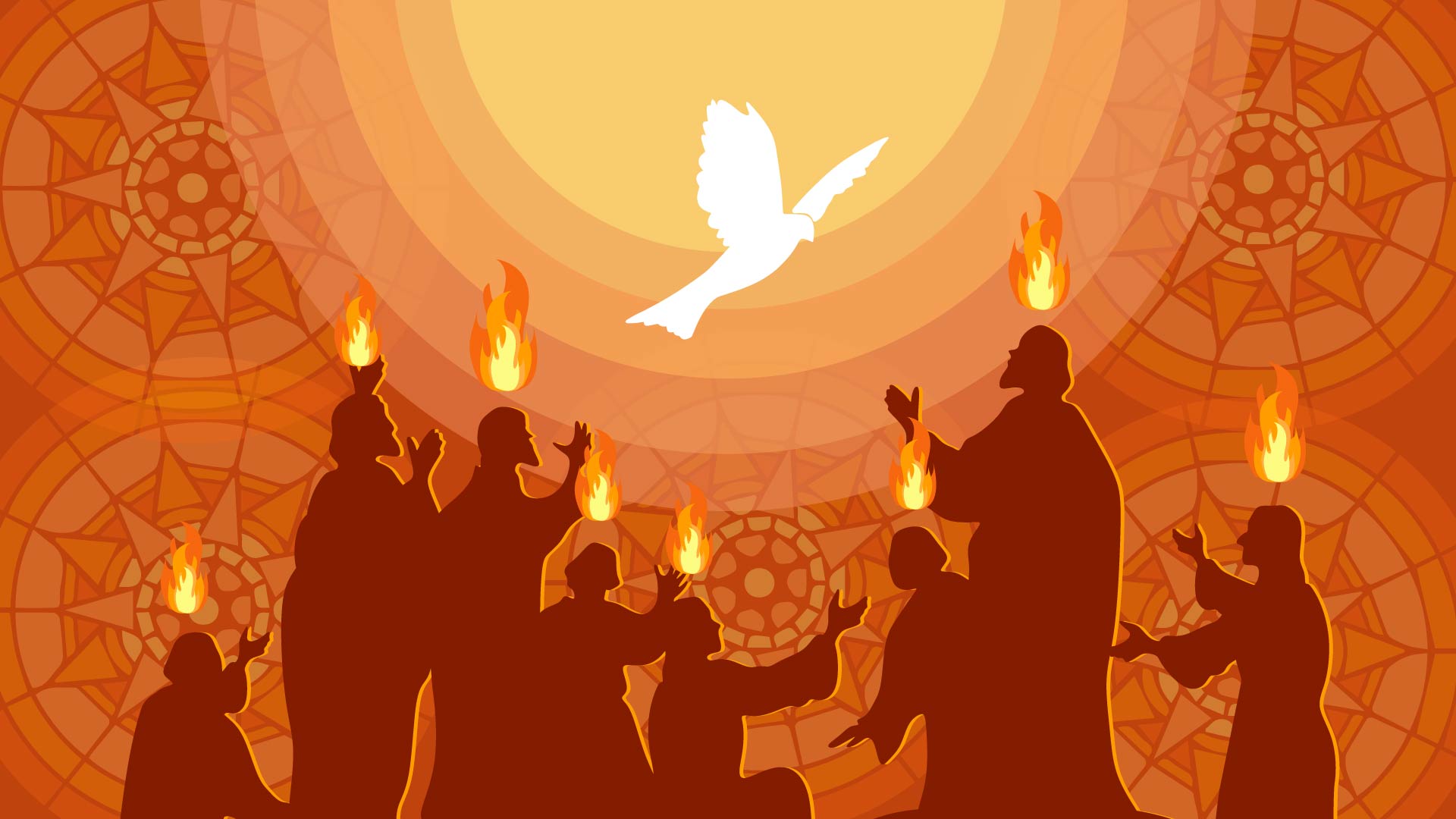 Gripped by Pentecost power
Becoming unshakable.